Lecture Slides for
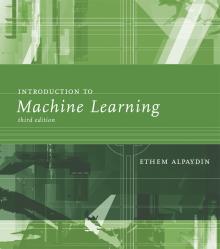 INTRODUCTION TO Machine Learning3rd Edition
ETHEM ALPAYDIN
© The MIT Press, 2014

alpaydin@boun.edu.tr
http://www.cmpe.boun.edu.tr/~ethem/i2ml3e
CHAPTER 13: Kernel Machines
Kernel Machines
3
Discriminant-based: No need to estimate densities first
Define the discriminant in terms of support vectors
The use of kernel functions, application-specific measures of similarity
No need to represent instances as vectors
Convex optimization problems with a unique solution
Optimal Separating Hyperplane
4
(Cortes and Vapnik, 1995; Vapnik, 1995)
Margin
5
Distance from the discriminant to the closest instances on either side
Distance of x to the hyperplane is

We require

For a unique sol’n, fix ρ||w||=1, and to max margin
Margin
6
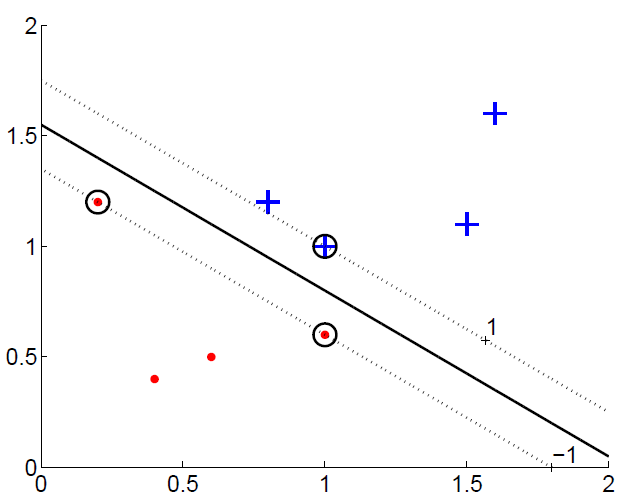 7
Most αt are 0 and only a small number have αt >0; they are the support vectors
8
Soft Margin Hyperplane
9
Not linearly separable


Soft error


New primal is
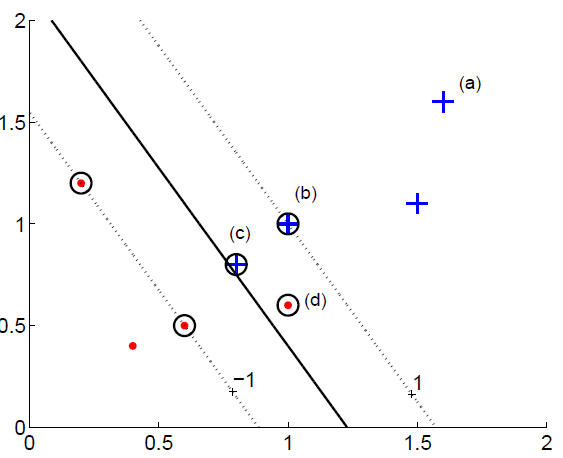 10
Hinge Loss
11
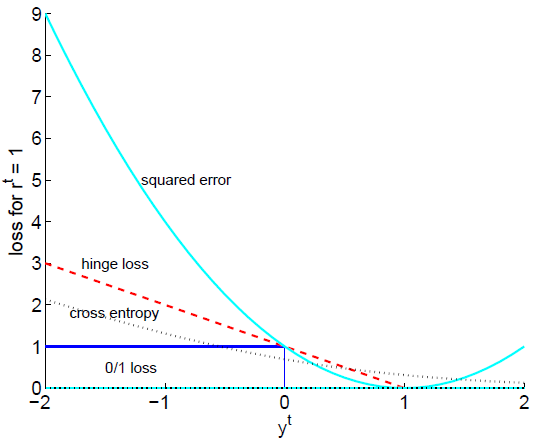 n-SVM
12
n controls the fraction of support vectors
Kernel Trick
13
Preprocess input x by basis functions
		z = φ(x)		g(z)=wTz  
					g(x)=wT φ(x)
The SVM solution
Vectorial Kernels
14
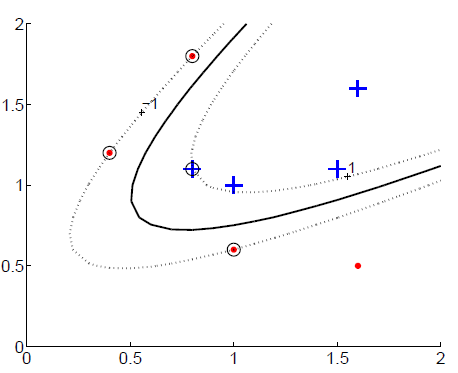 Polynomials of degree q:
Vectorial Kernels
15
Radial-basis functions:
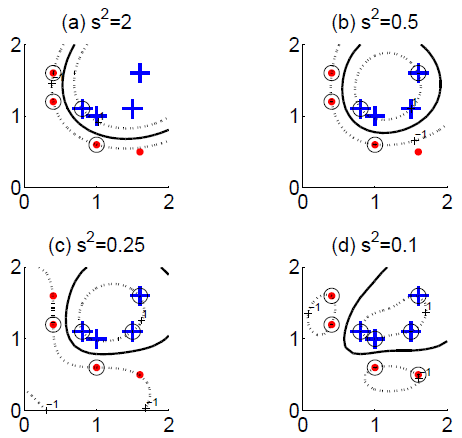 Defining kernels
16
Kernel “engineering”
Defining good measures of similarity
String kernels, graph kernels, image kernels, ...
Empirical kernel map: Define a set of templates mi and score function s(x,mi)
	 f(xt)=[s(xt,m1), s(xt,m2),..., s(xt,mM)]
	and 
	K(x,xt)=f (x)T f (xt)
Multiple Kernel Learning
17
Fixed kernel combination


Adaptive kernel combination




Localized kernel combination
Multiclass Kernel Machines
18
1-vs-all
Pairwise separation
Error-Correcting Output Codes (section 17.5)
Single multiclass optimization
SVM for Regression
19
Use a linear model (possibly kernelized)
			f(x)=wTx+w0
Use the є-sensitive error function
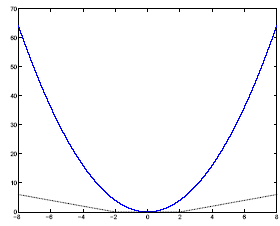 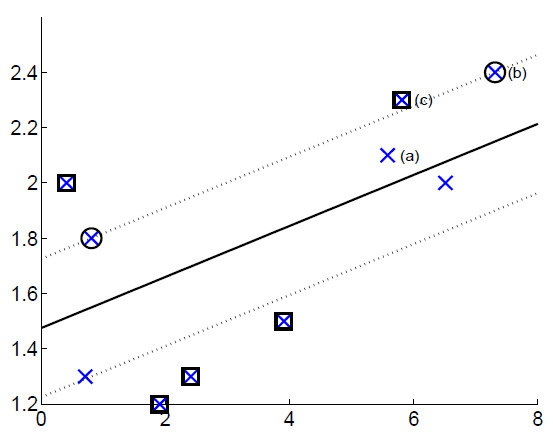 20
Kernel Regression
21
Polynomial kernel
Gaussian kernel
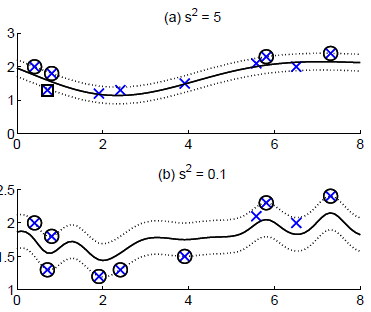 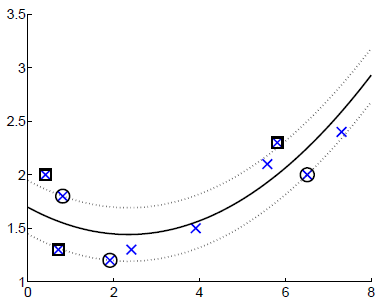 Kernel Machines for Ranking
22
We require not only that scores be correct order but at least +1 unit margin.
Linear case:
One-Class Kernel Machines
23
Consider a sphere with center a and radius R
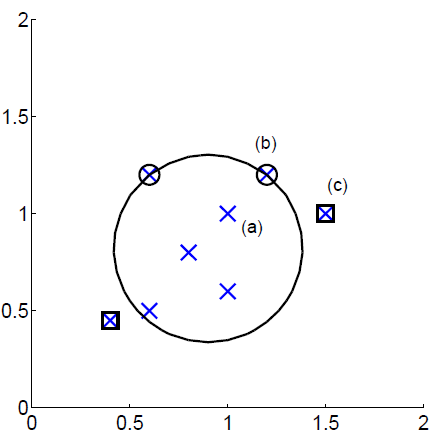 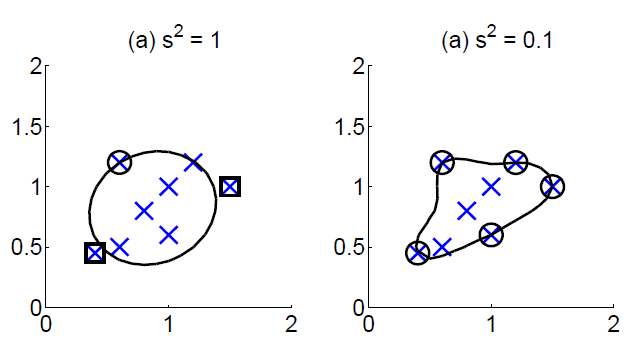 24
Large Margin Nearest Neighbor
25
Learns the matrix M of Mahalanobis metric
	D(xi, xj)=(xi-xj)TM(xi-xj)
For three instances i, j, and l, where i and j are of the same class and l different, we require
	D(xi, xl) > D(xi, xj)+1
	and if this is not satisfied, we have a slack for the difference and we learn M to minimize the sum of such slacks over all i,j,l triples (j and l being one of k neighbors of i, over all i)
Learning a Distance Measure
26
LMNN algorithm (Weinberger and Saul 2009)




LMCA algorithm (Torresani and Lee 2007) uses  a similar approach where M=LTL and learns L
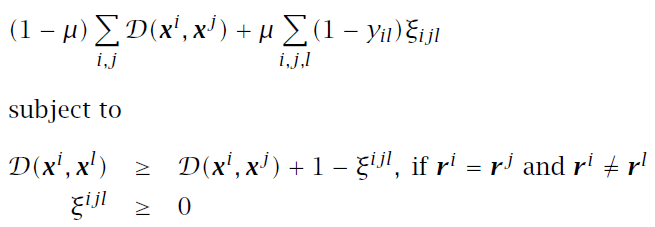 Kernel Dimensionality Reduction
27
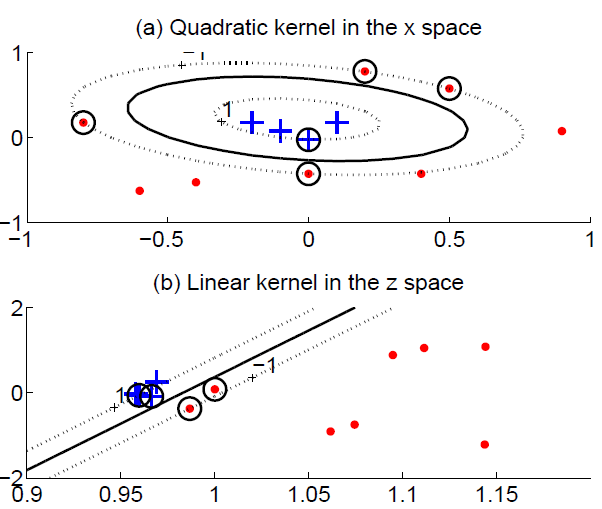 Kernel PCA does PCA on the kernel matrix (equal to canonical PCA with a linear kernel)
Kernel LDA, CCA